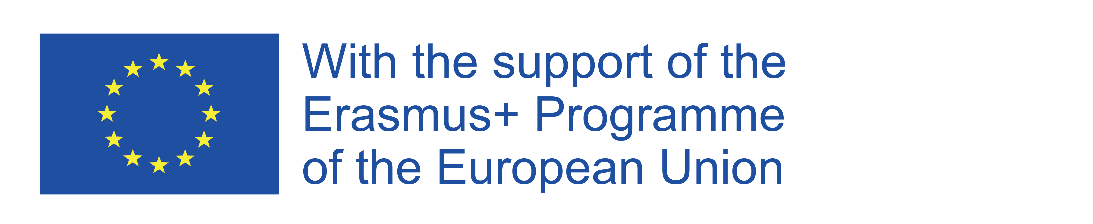 Up-skilling construction workers in wood construction methods for energy efficient buildings
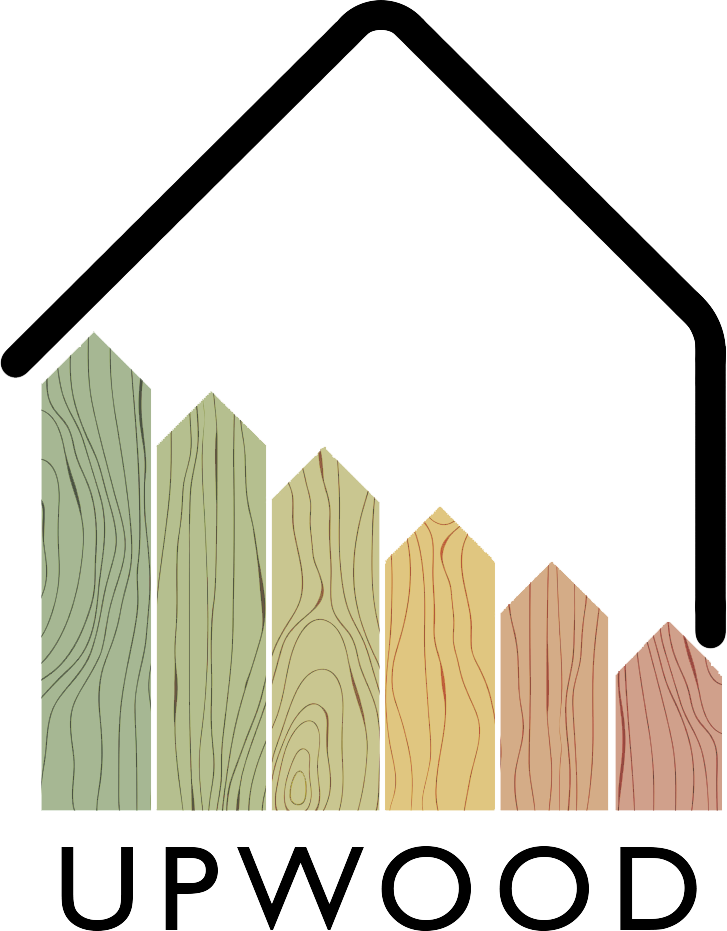 Upwood Project
3rd Semester overview & progress                                         October 2020 - March 2021
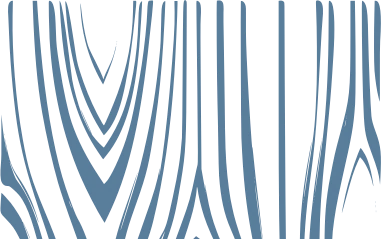 PROJECT AIM
UPWOOD forms a Strategic Partnership improve work-based learning VET, by developing and making available educational resources to address current and emerging occupational skills needs for energy efficient and innovative woodworking construction practices. 

 Project duration: October 2019 - March 2022
 Duration: 30 months
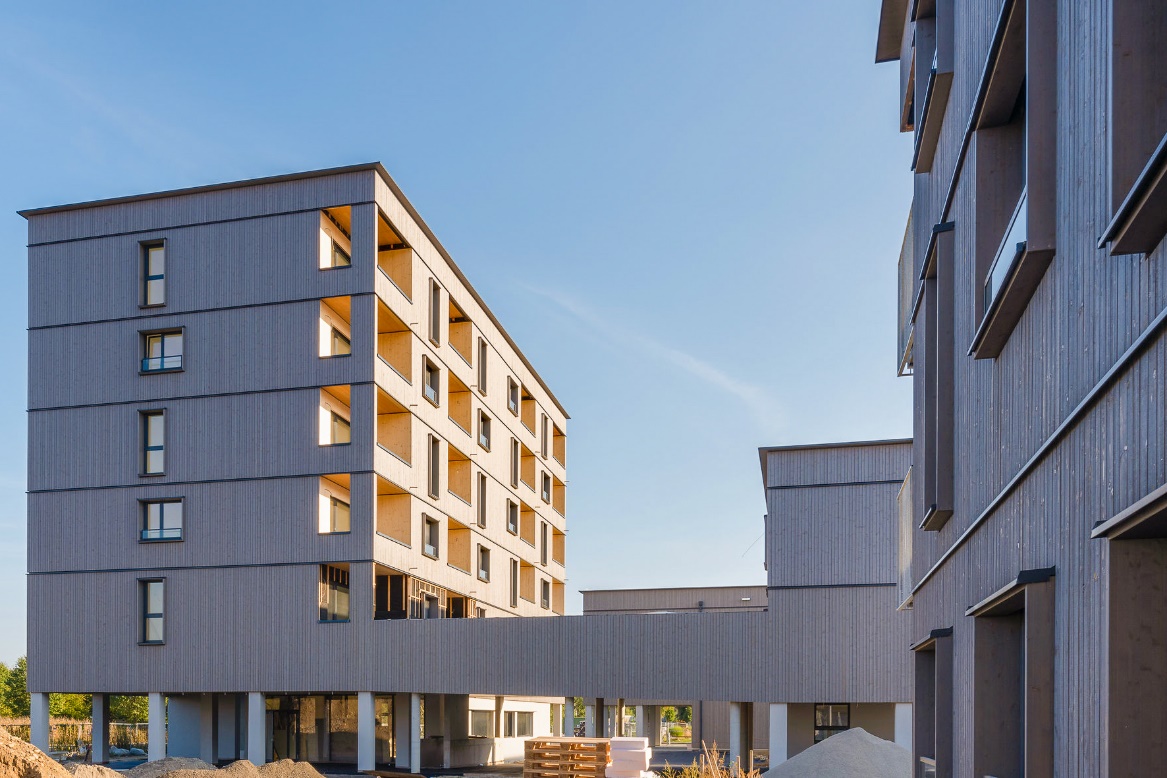 ©Pierer/WOHNBAUGRUPPE ENNSTAL
MAIN TARGET GROUPS
PARTNERS
Holzcluster Steiermark

Leading cluster in Graz, developing and implementing projects along the Wood value chains, with special focus on timber construction.
EXELIA

Creative learning solutions company based in Athens, Greece specializing in vocational training with innovative methodologies.
LVT

Prestigious technical education school in Latvia, provides professional education programs, including construction and woodworking.
Universitat Politècnica de València

Public academic institution dedicated to researching and teaching in the field of construction technologies.
Woodpolis

Expert organization providing training and product development services for Wood construction, located in Finland.
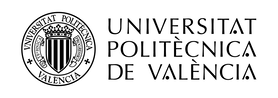 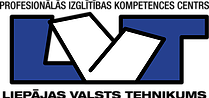 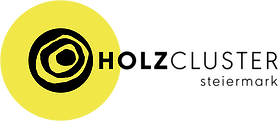 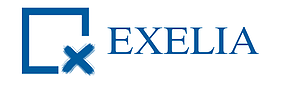 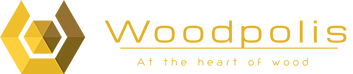 3rd PROJECT MEETING
The 3rd UPWOOD meeting was initially planned to be held in Liepaja, Latvia. However due to COVID-19 it was organized virtually on 17th November 2020. 
During the meeting the status of the UPWOOD learning materials was discussed. The vision and concept of the Trainer Handbook, its preliminary structure and content was also presented. Additionally, the partners discussed the plan for O3 - which aims to develop the training scenarios.
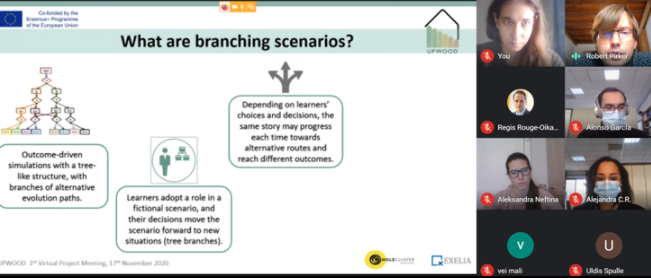 UPWOOD 3rd project meeting (Virtual)
17 November 2020
It was a pleasure to have a presentation from Mr. Intars Dicmanis, manager of MiTek Baltic, to share his experience on Production of the Wooden Trusses an Overview of the Baltic States Region.
ACTIVITY PROGRESS
O2-T2 Creation of educational resources
The main task carried out by all the partners during this semester has focused on the development and completion of the Learning Units for the UPWOOD Open Education Resources. All partners have worked hard to carry out the learning units based on the learning outcomes in accordance with the UPWOOD objectives. 

The UPWOOD curriculum consists of four learning units created following the criteria set up by the European ECVET network. Each learning unit consists of different lessons.

Each learning unit consists of a compendium of:

Lecture notes
Presentation slides 
Assessment materials such us FAQs, multiple choice question and case studies.
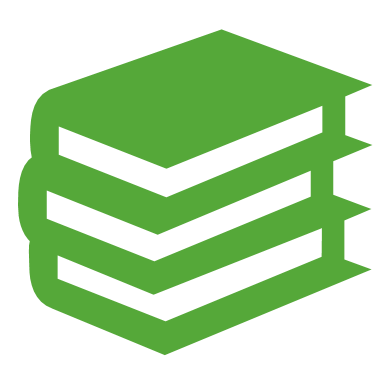 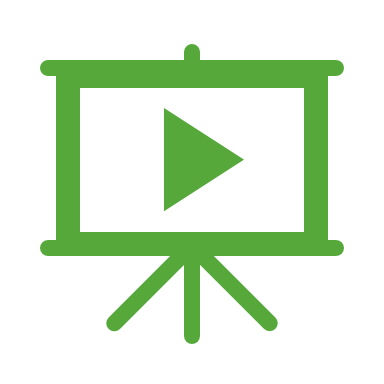 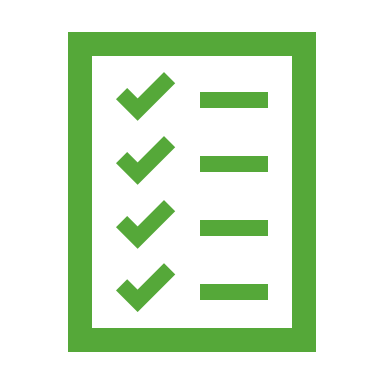 ACTIVITY PROGRESS
O2-T2 Creation of educational resources
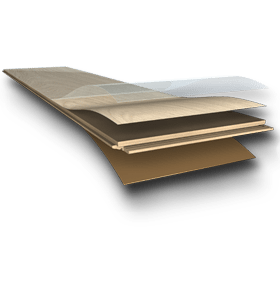 LU1: Qualities of wood and its various applications in construction
Lecture notes example
PPT Slides Example
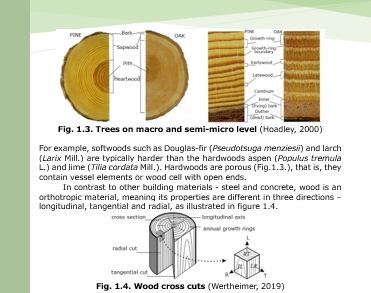 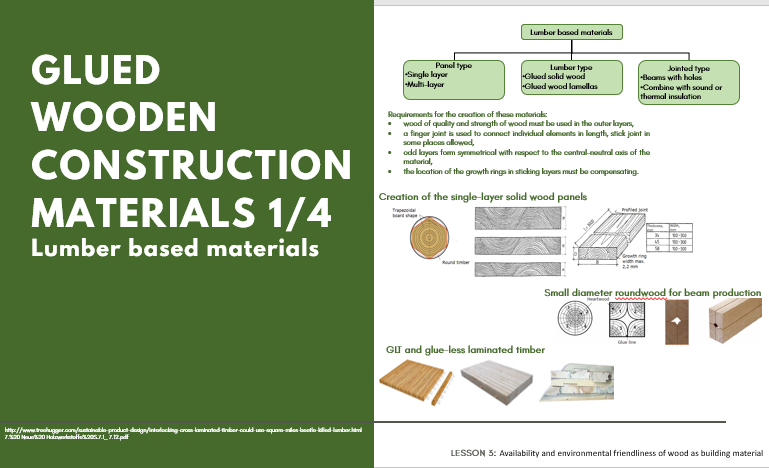 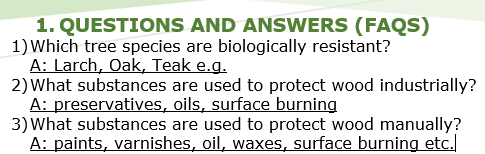 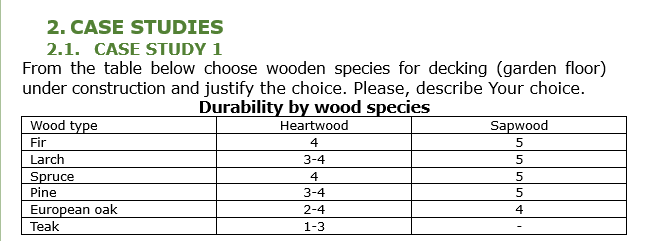 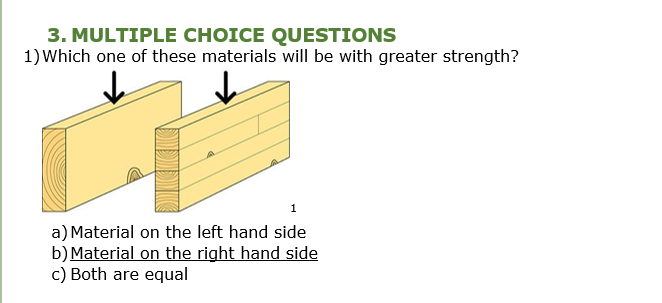 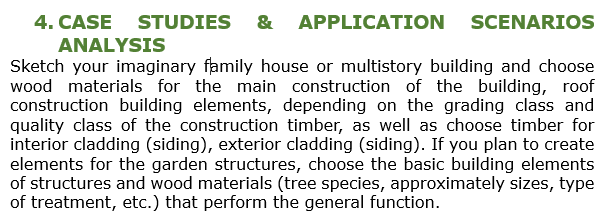 Training & assessment material example
ACTIVITY PROGRESS
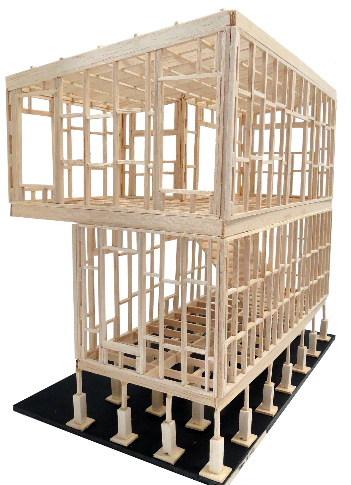 O2-T2 Creation of educational resources
LU2: Timber construction, renovation and deconstruction
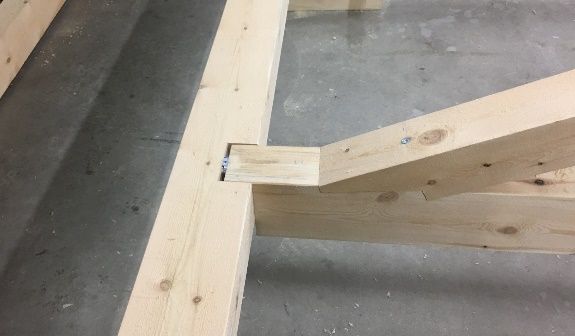 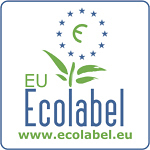 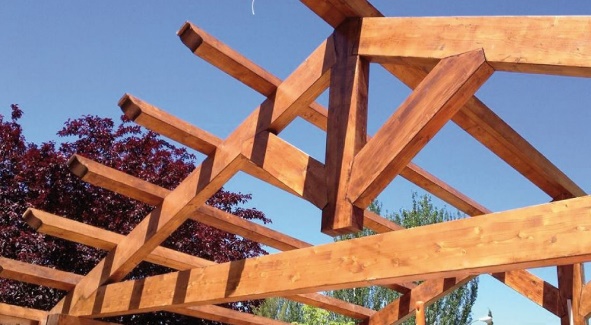 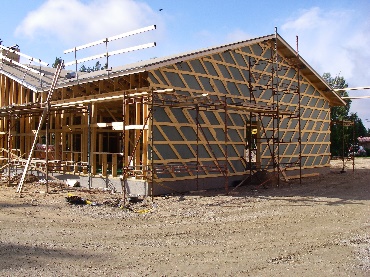 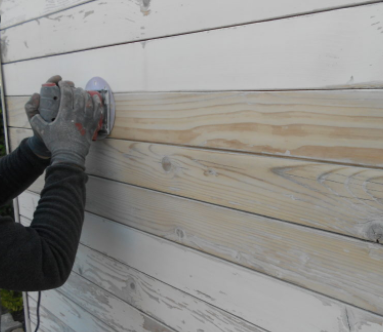 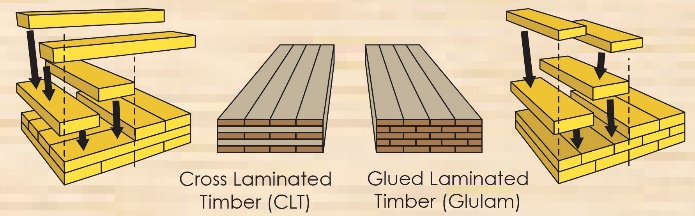 ACTIVITY PROGRESS
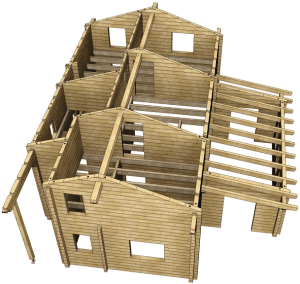 O2-T2 Creation of educational resources
O2-T2 Creation of educational resources
LU3: On-site wood construction assembling management
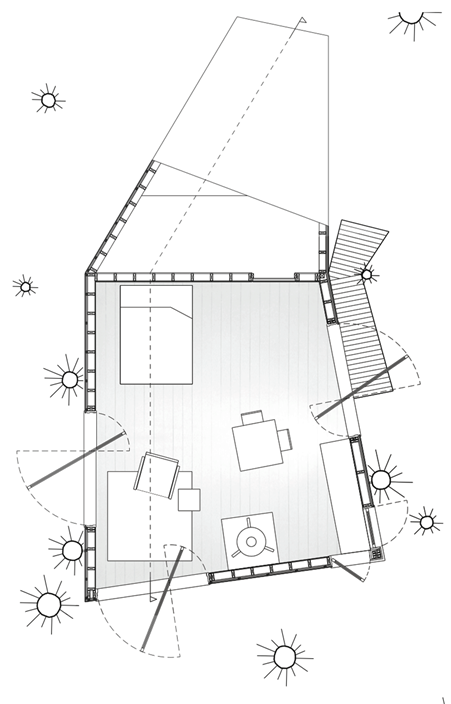 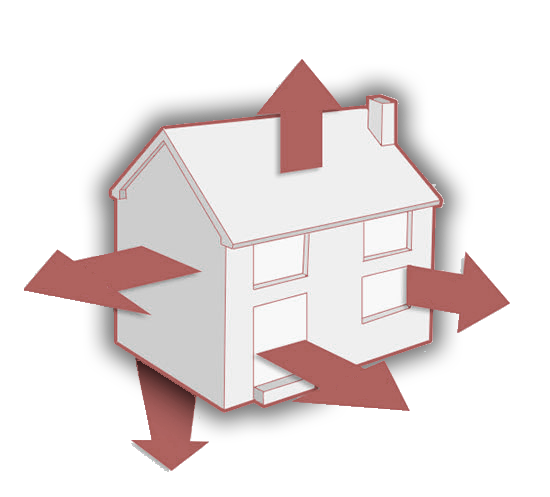 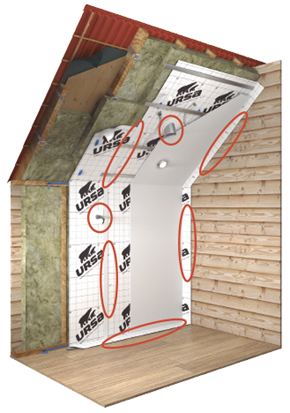 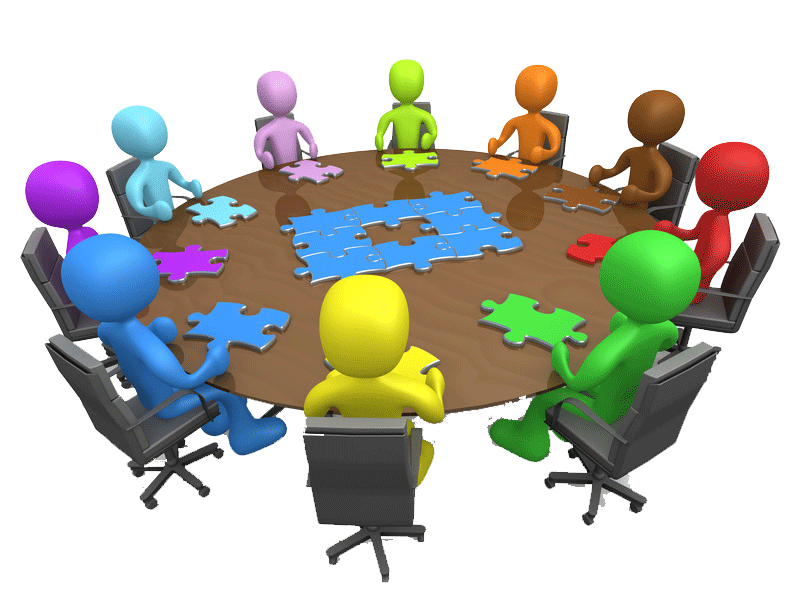 ACTIVITY PROGRESS
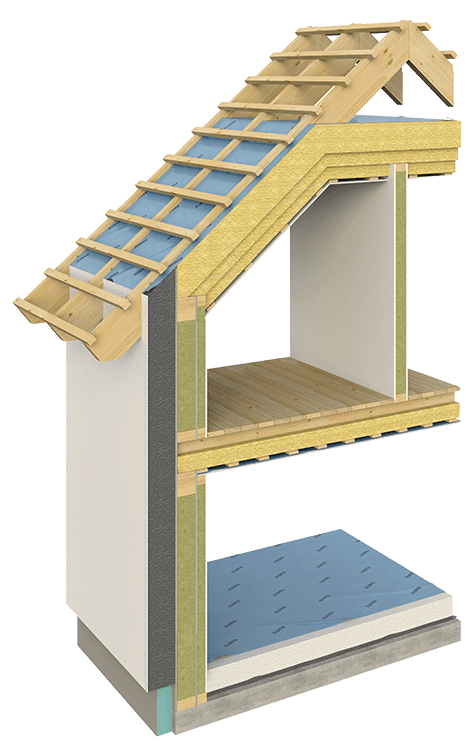 O2-T2 Creation of educational resources
LU4: Functionality and efficiency of wooden buildings
PPT Slides Example
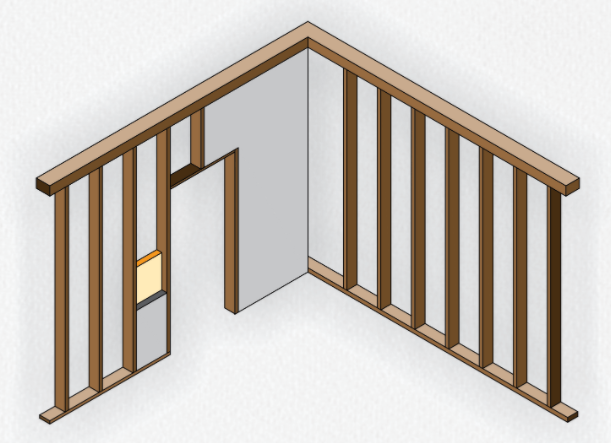 Training & assessment material example
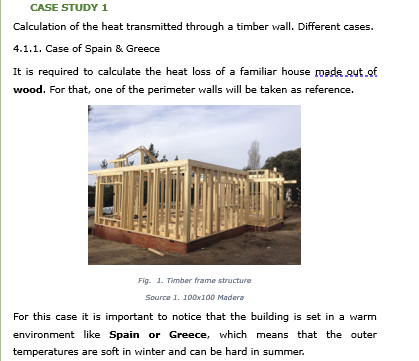 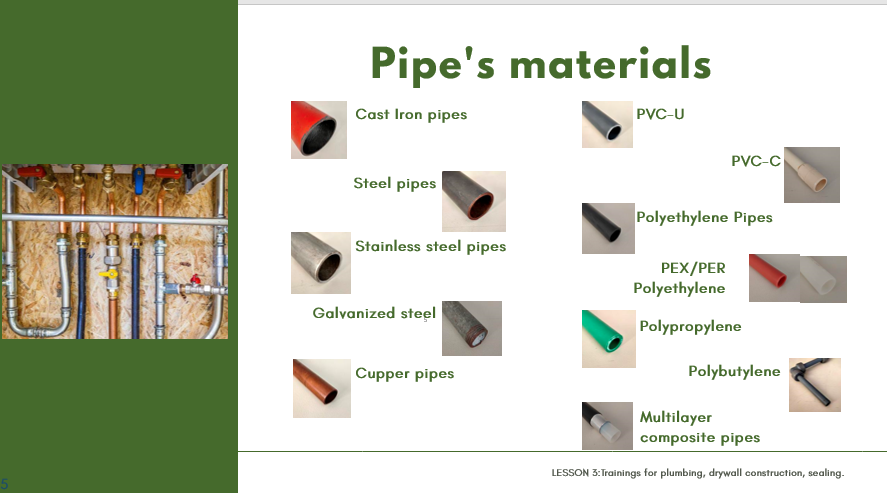 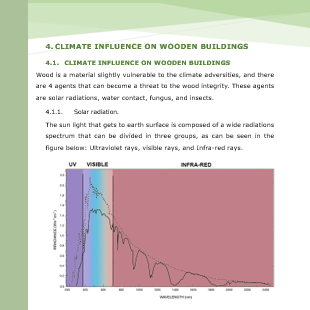 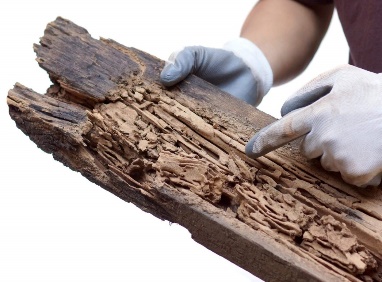 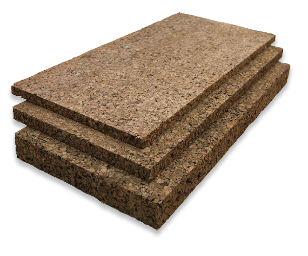 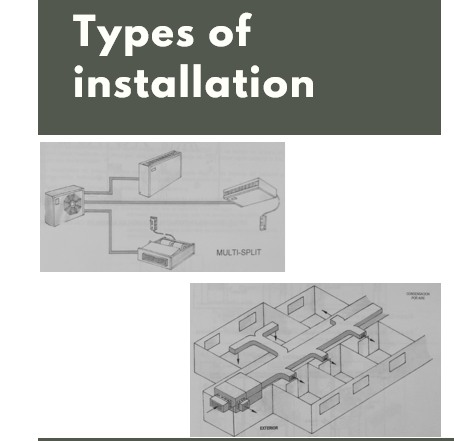 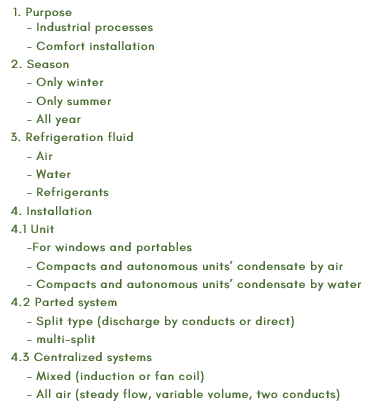 Lecture notes example
PPT Slides Example
ACTIVITY PROGRESS
O3-T1 Scenario-based assessment methodology
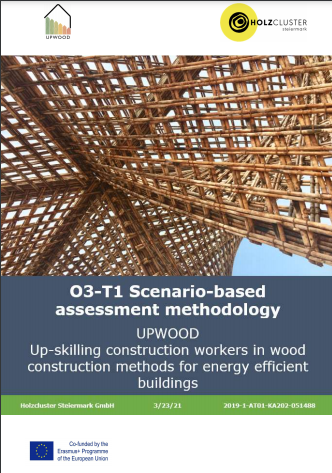 Partners also began work on Intellectual Output 3 "UPWOOD Online training scenarios“, focusing on the development of the assessment  methodology.
Game based learning or gamification represents an innovative training delivery method that takes advantage of the educational potential offered by games to boost work-based training procedures. This methodology talks about:
The educational value of training scenarios in construction work-based learning (WBL)
Trainers’ roles and responsibilities
Instructional design of UPWOOD training scenarios
Content specifications for training scenarios
Technical requirements & platform specifications
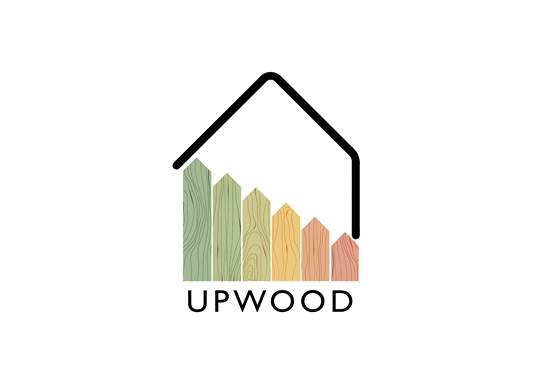 CONTACT US: upwood2019@gmail.com
Project coordinator: Austria
	Mag. Visnja Koscak
	Holzcluster Steiermark GmbH
	T +043 (0) 316-58 78 50 - 220
Follow us:
www.upwoodproject.eu
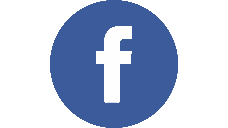 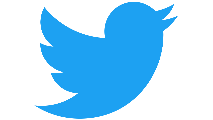 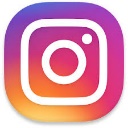 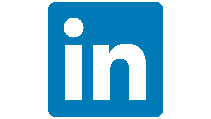 Koscak@holzcluster-steiermark.at
DISCLAIMER: “The European Union support for the production of this publication does not constitute an endorsement of the content which reflects the views only of the authors, and the Commissions cannot be held responsible for any use which may be made of the information held therein.”